The Problem with Prison Overcrowding
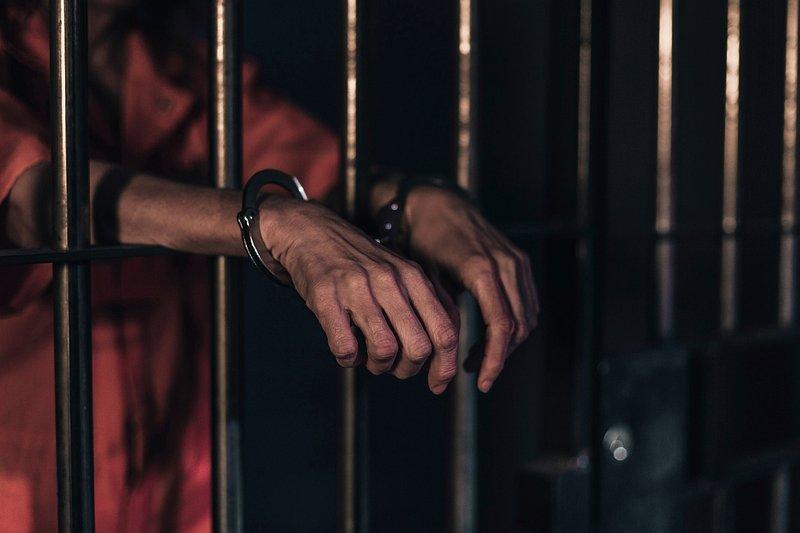 Areyona Hurt
University of North Georgia
What Is Prison Crowding?
Prison overcrowding occurs when the number of prisoners exceeds the prison capacity. 
Remains one of the most prominent problems within U.S. prisons with most prisons operating at 150% to 200%
Poses multiple legal, financial, and moral problems 
Caused by a number of factors
The Start of the Problem
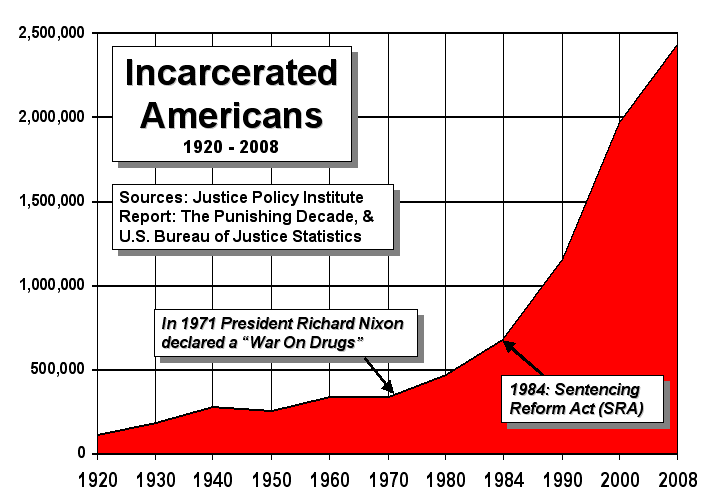 The Causes
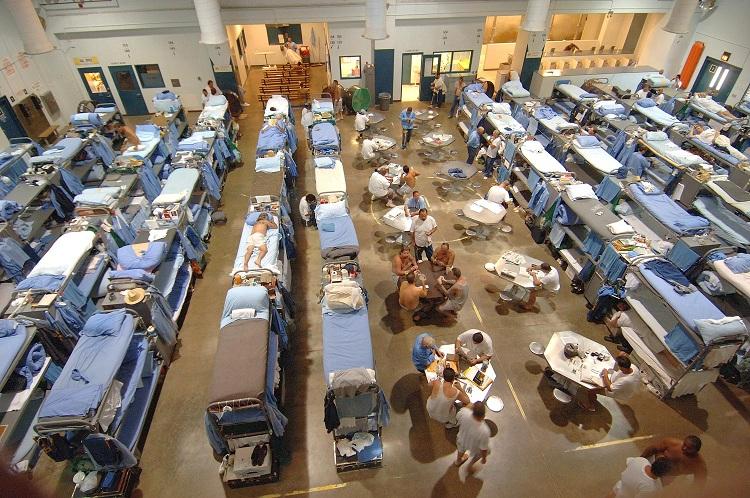 Continued increase in the number of offenders sent to prison
Convicted inmates serving a greater portion of their sentences in prison
Aggressive "tough on crime" approach by legislature and criminal justice system
Results of Prison Overcrowding
Inmates often experience:
A lack of medical care
Increased violence within other inmates 
A decline of mental health 
A decline in physical health 
There is a significant increase in the turnover rate among prison staff
Possible Solutions to Combat Prison Overcrowding
Prison Expansion Model
Community Corrections Model
Electronic Monitoring